জীববিজ্ঞানের ক্লাসে স্বাগতম
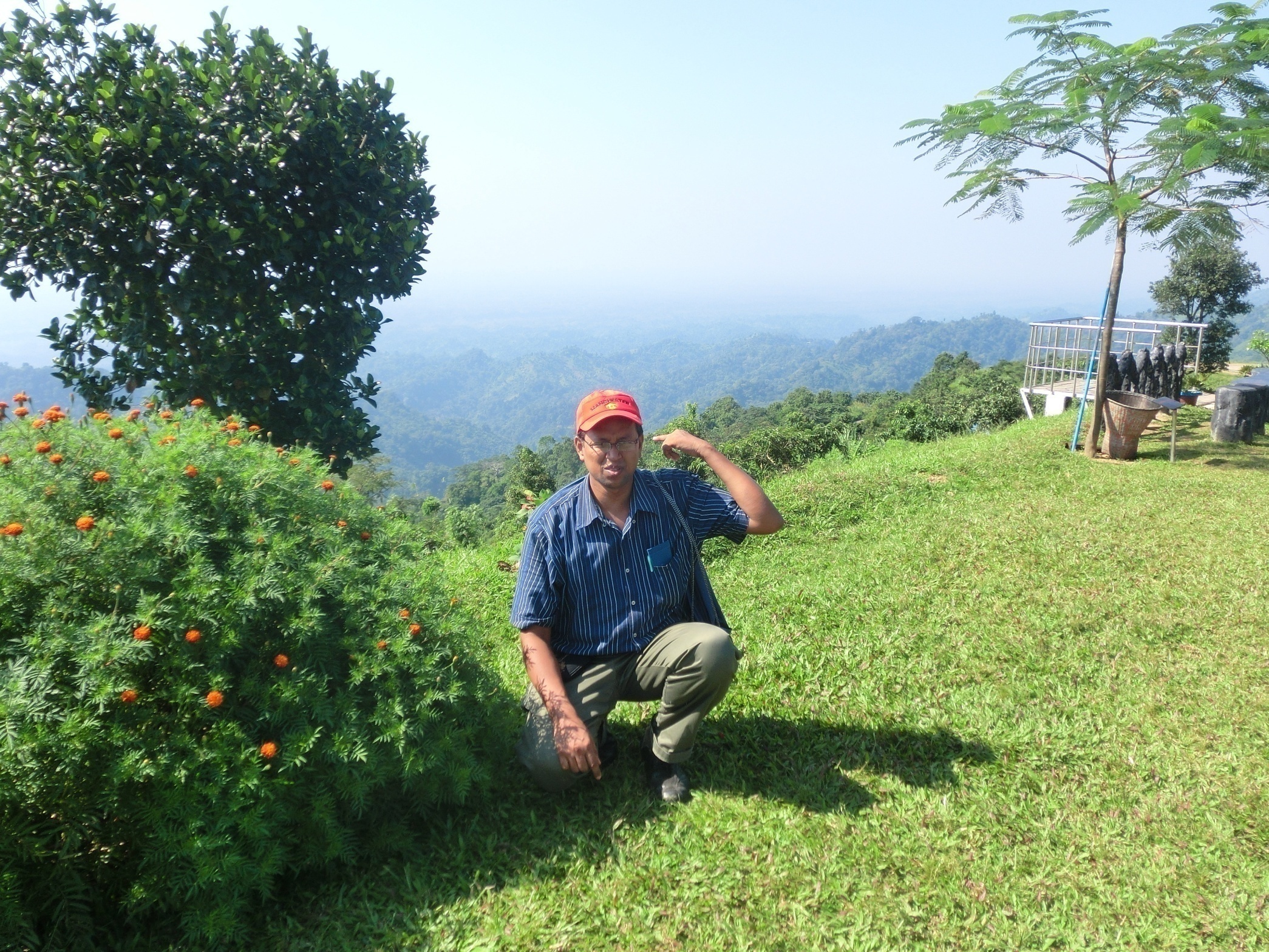 পরিচিতি
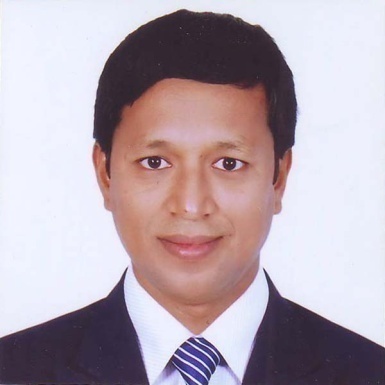 শ্রেণিঃ একাদশ 
বিষয়ঃ জীববিজ্ঞান
অধ্যায়ঃ ৪
পাঠঃ ৪
সময়-৪৫মিনিট
মোহাম্মদ  মাহফুজুর রাহমান  খান
সহকারী অধ্যাপক, উদ্ভিদবিজ্ঞান,    ঢাকা  উদ্যান সরকারি মহাবিদ্যালয়,  
মোহাম্মদপুর,  ঢাকা-১২০৭।
ধানের ব্যাক্টেরিয়াল ব্লাইট রোগ
শিখনফল
এ পাঠ শেষে শিক্ষার্থীরা...
ধানের ব্লাইট রোগের কারণ বলতে পারবে।
ধানের ব্লাইট রোগের পরজীবী সম্পর্কে বর্ণনা করতে পারবে।
ধানের ব্লাইট রোগের লক্ষণ বলতে পারবে।
ধানের ব্লাইট রোগের প্রতিকার ব্যাখ্যা করতে পারবে।
ধান গাছের ব্লাইট রোগ
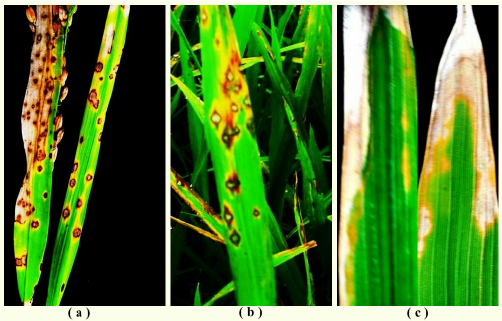 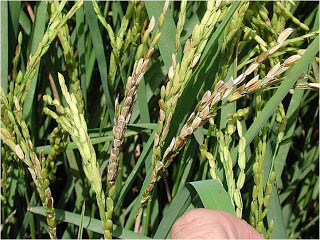 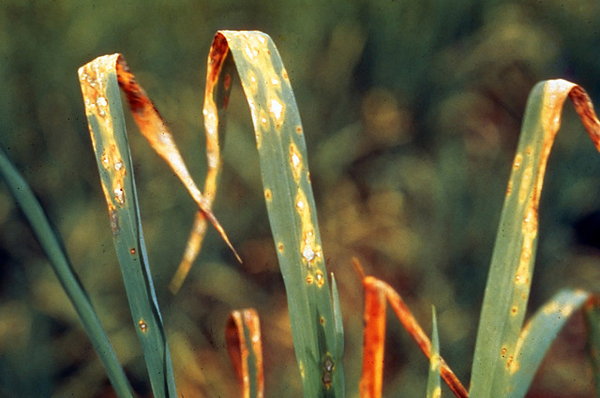 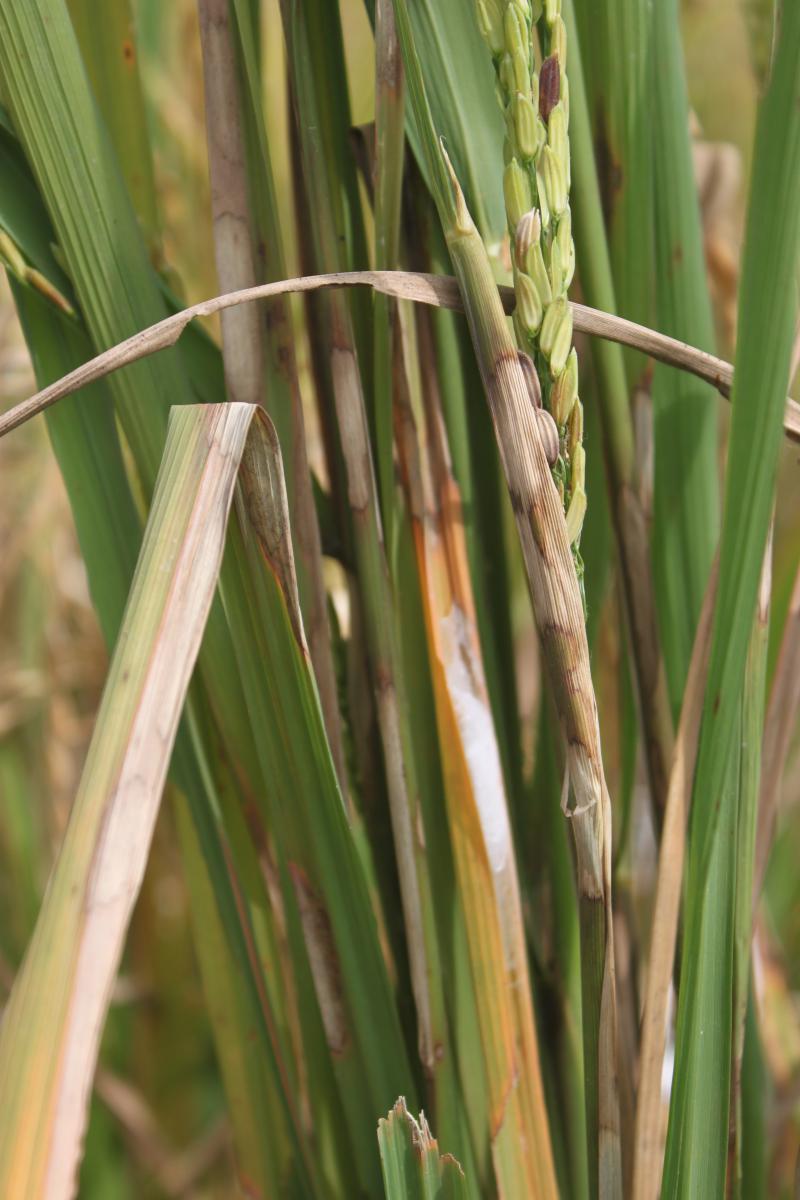 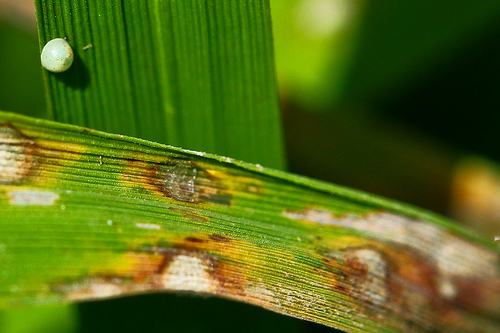 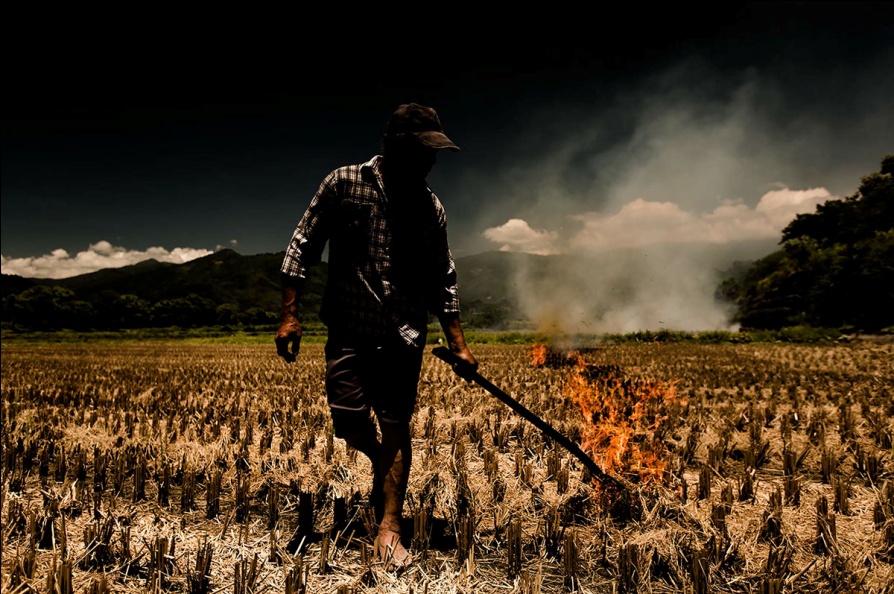 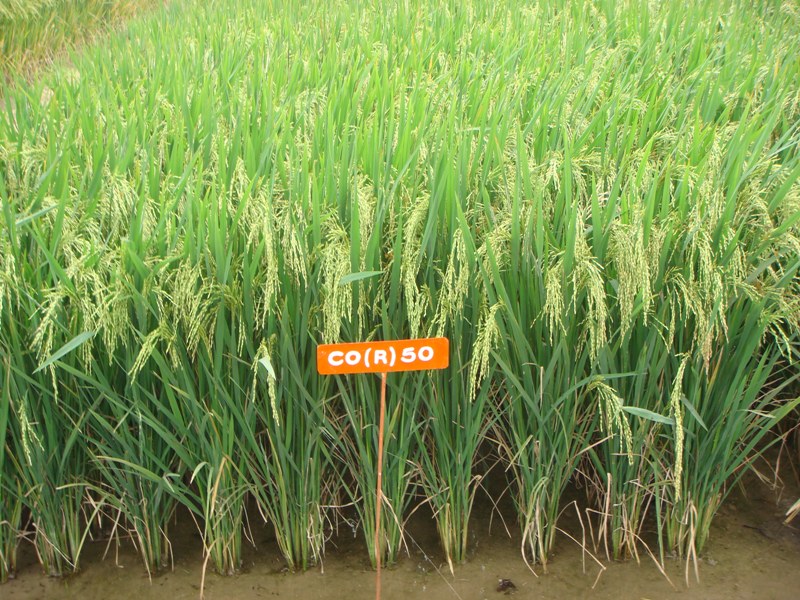 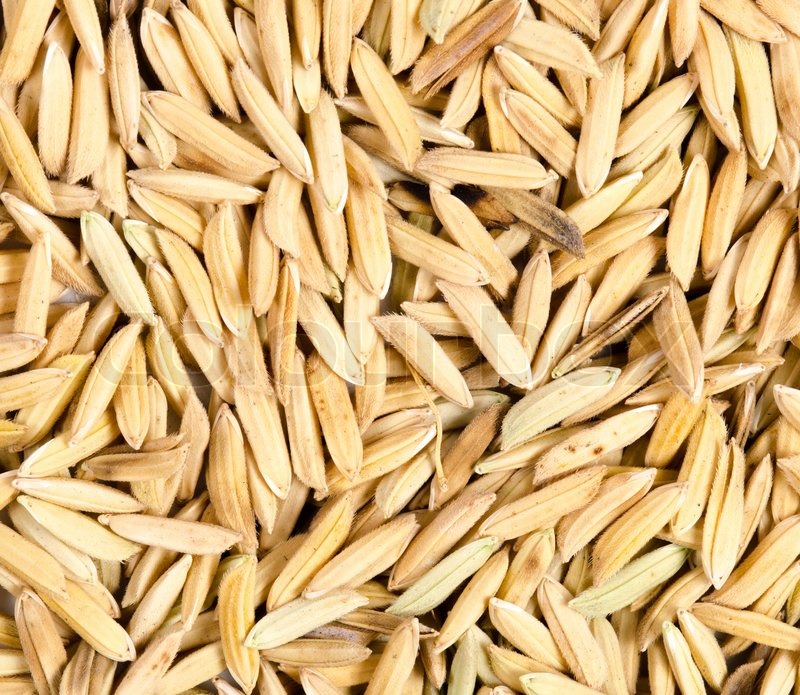 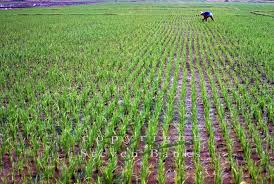 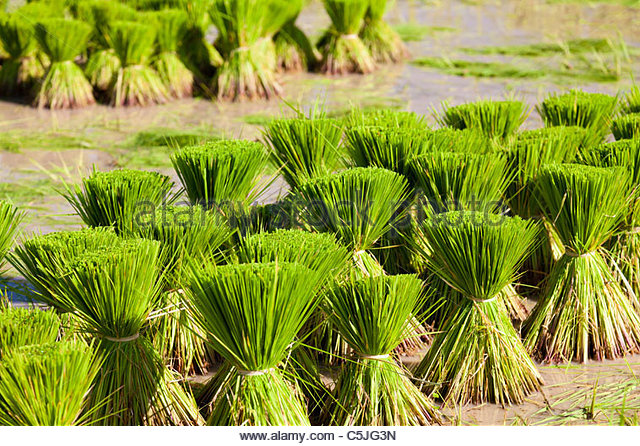 দলগত কাজ
ব্লাইট রোগের জীবনুটির চিত্র অংকন করে ক্লাসে উপস্থাপন কর।
সময়ঃ ৬ মিনিট
মূল্যায়ন
১। কোন অনুজীবের কারনে ধানের ব্লাইট রোগ হয়?
২। ধানের ব্লাইটরোগ সৃষ্টিকারী ব্যাক্টেরিয়ার বৈশিষ্ট্য বল।
৩। ধানের ব্লাইট রোগের লক্ষণ বর্ণনা কর।
৪। ধানের ব্লাইট রোগ থেকে রক্ষা পেতে আমাদের কি করা প্রয়োজন?
বাড়ির কাজ
ছুটির দিনে মাঠে গিয়ে কৃষকের কাছ থেকে ধানের ব্লাইট রোগের বিস্তারিত তথ্য সংগ্রহ করে (দলে ) লিখে আনবে।
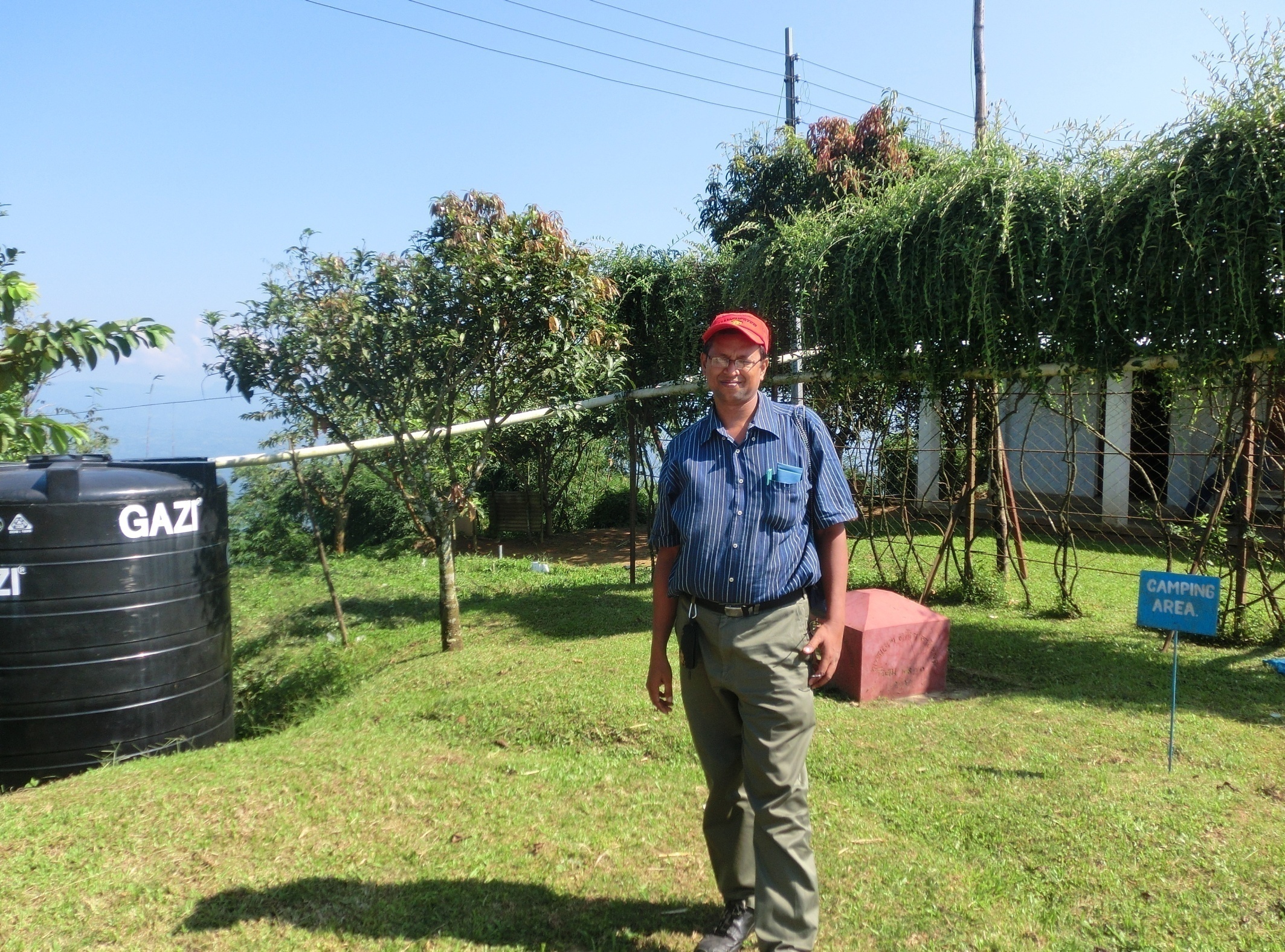 ধন্যবাদ